The Art & Science of the Perfect Pitch 	
- Maury Litwack
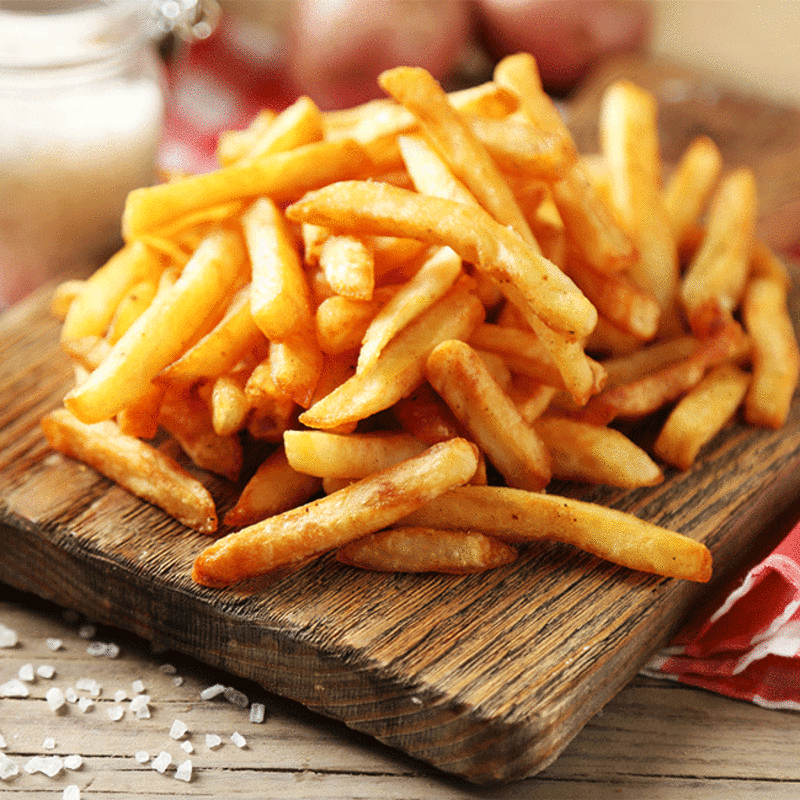 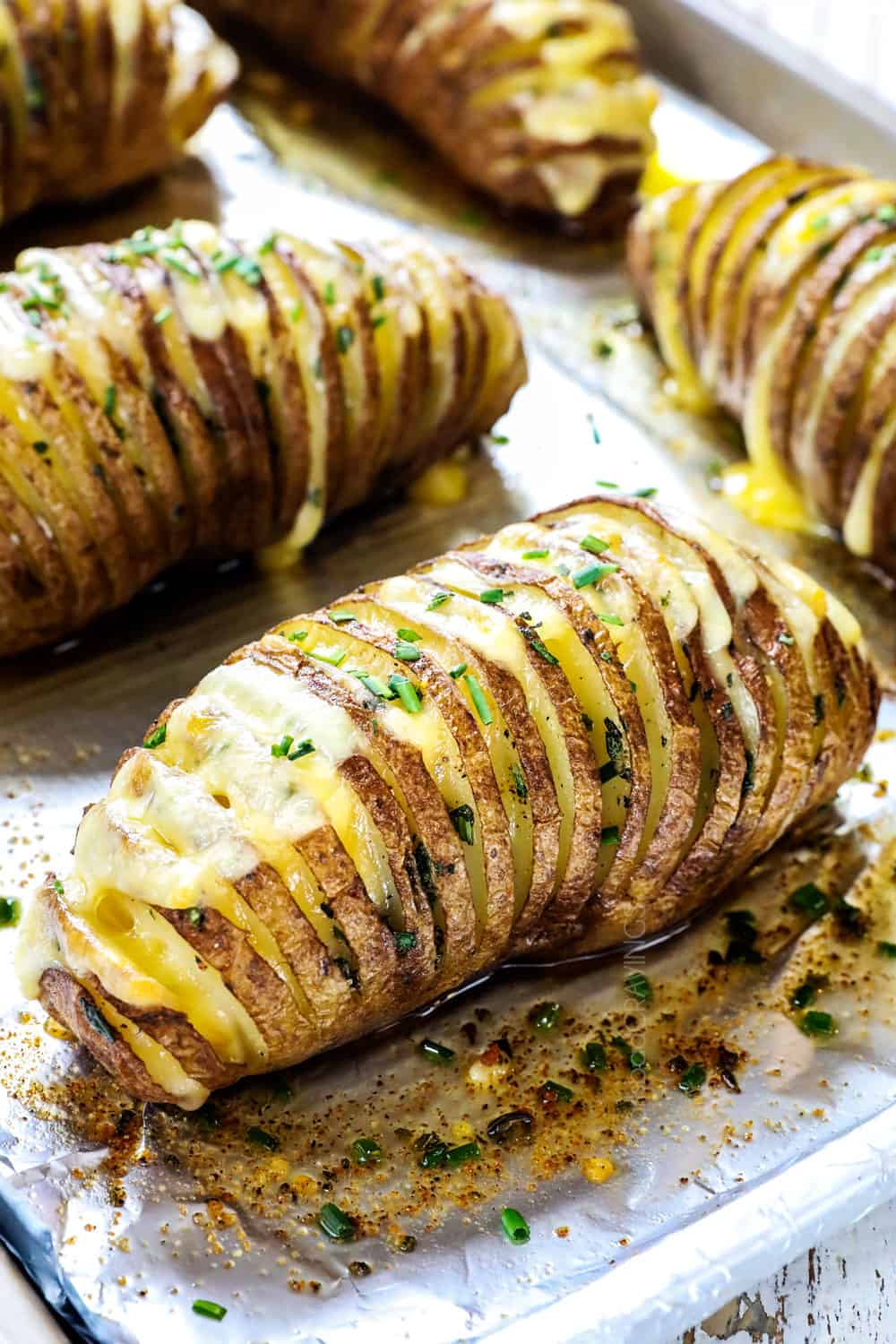 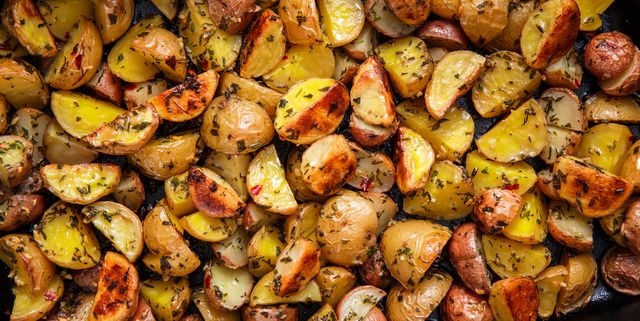 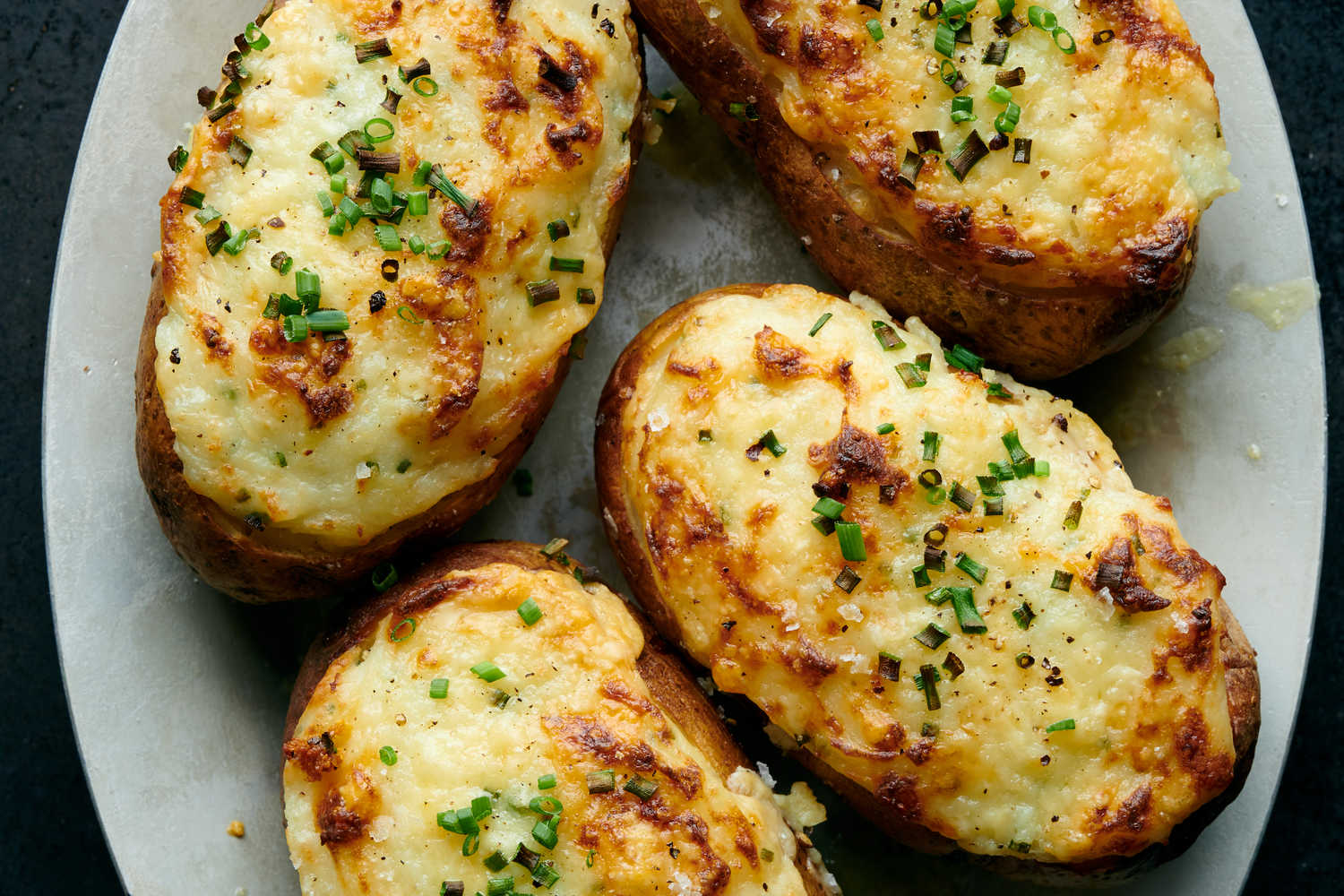 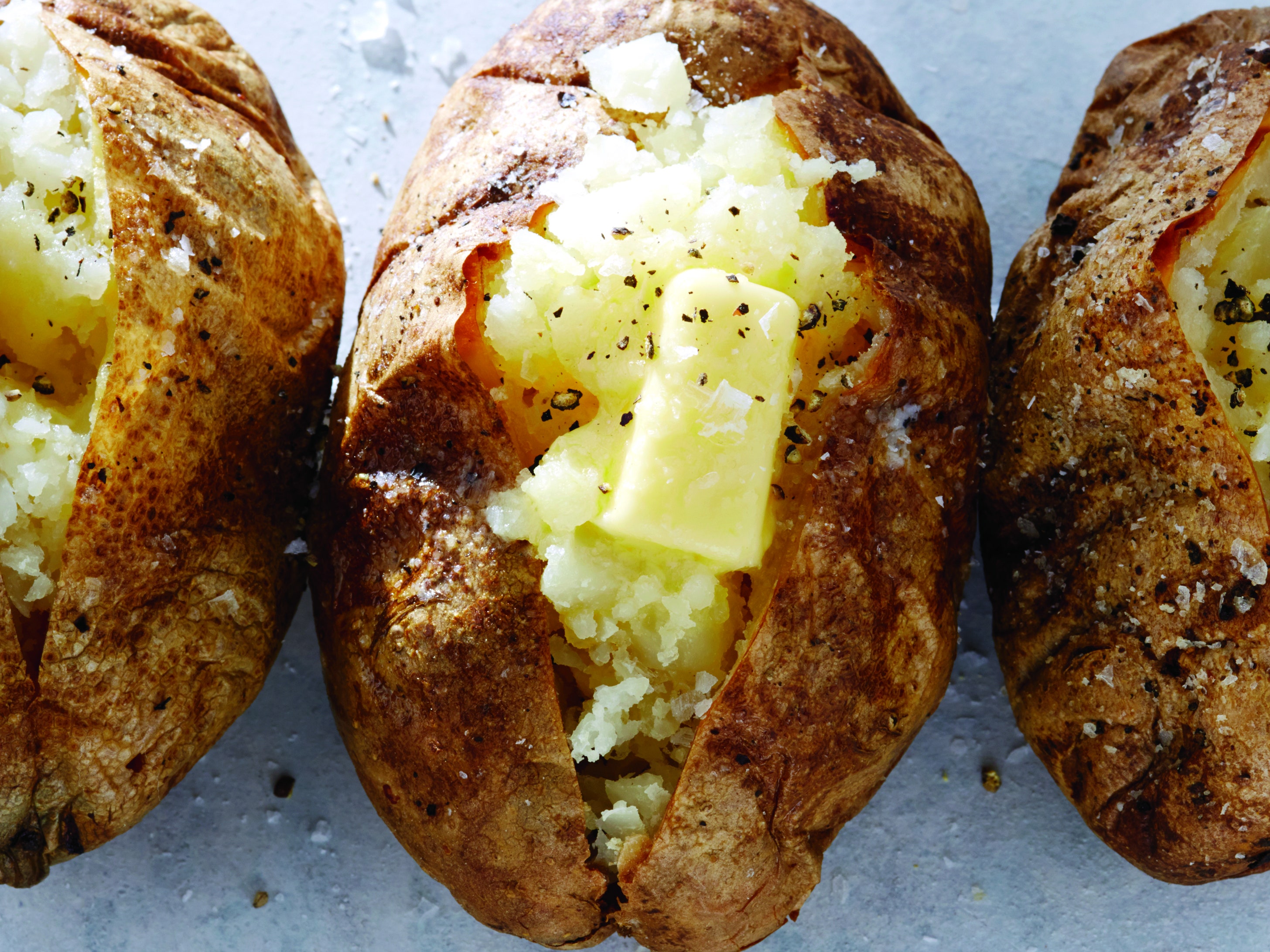 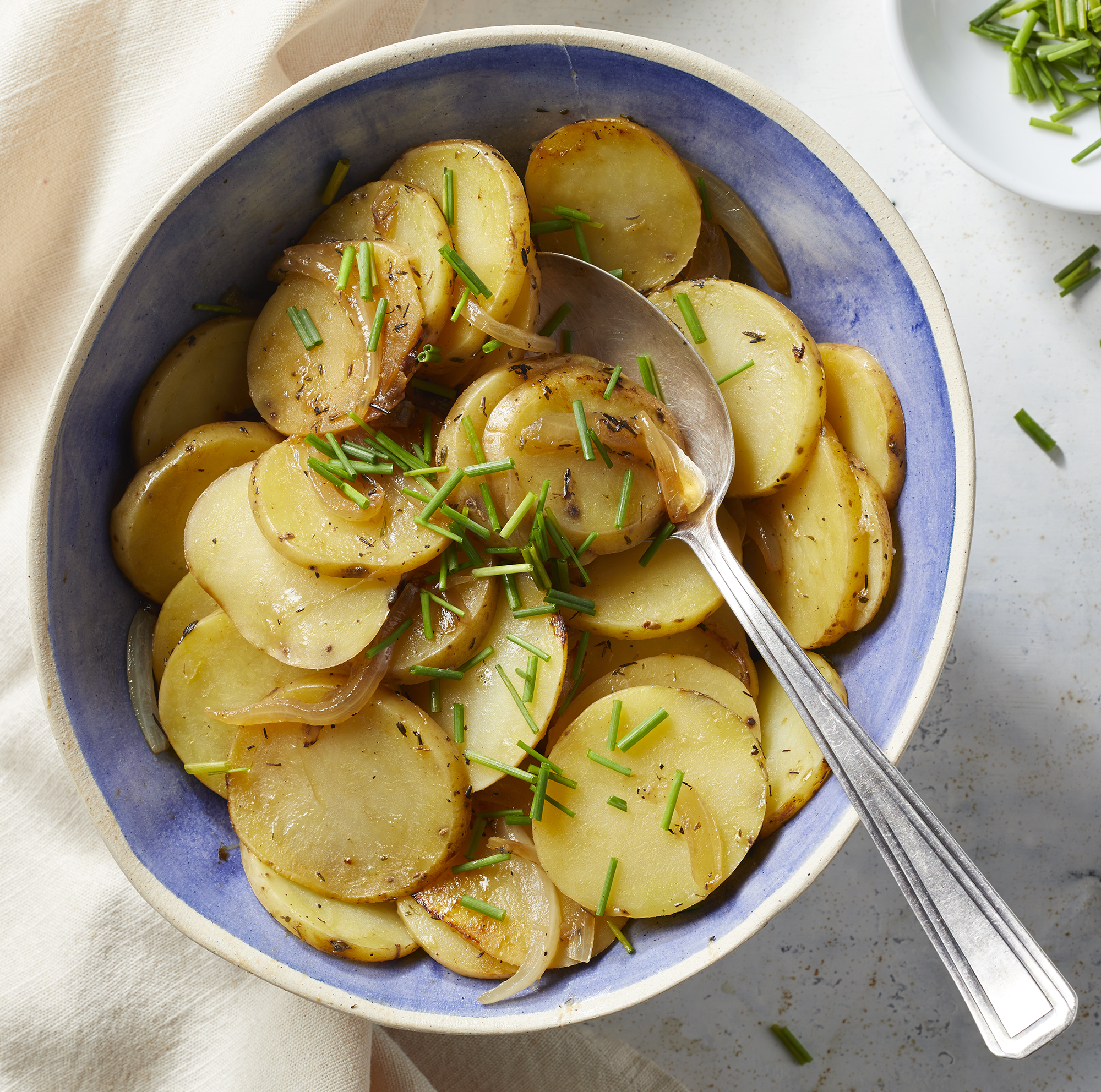 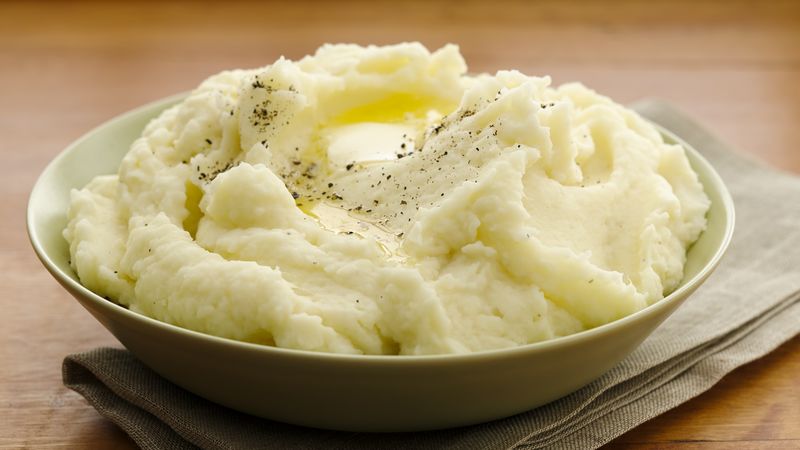 Bad Reputation
Beloved only in Spain & Ireland
Leprosy?
“No matter how you prepare it, the root is tasteless and starchy,” he wrote. “It cannot be regarded as an enjoyable food, but it provides abundant, reasonably healthy food for men who want nothing but sustenance. It is windiness.”
– Dennis Diderot
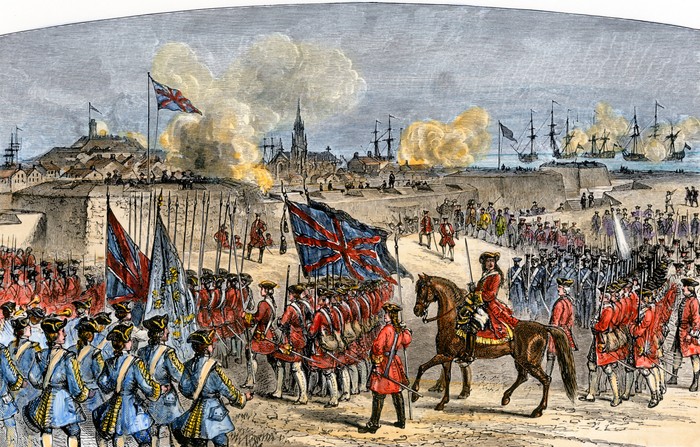 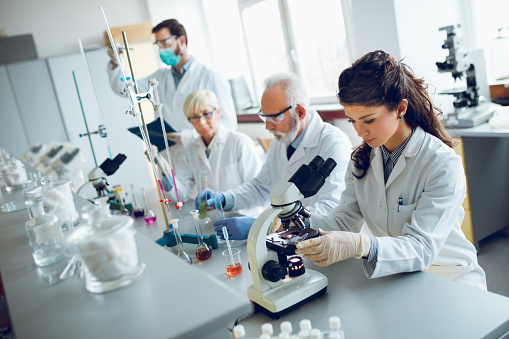 Rule 1: Does What Your Selling Do What You Think It Does? Or Are You Just Selling Another Cause?
Three ways to test it out:
A. Do you give to your own cause? 
B. Lottery test 
C. Would your friends and family give to this if you didn’t ask? Does it sell itself?
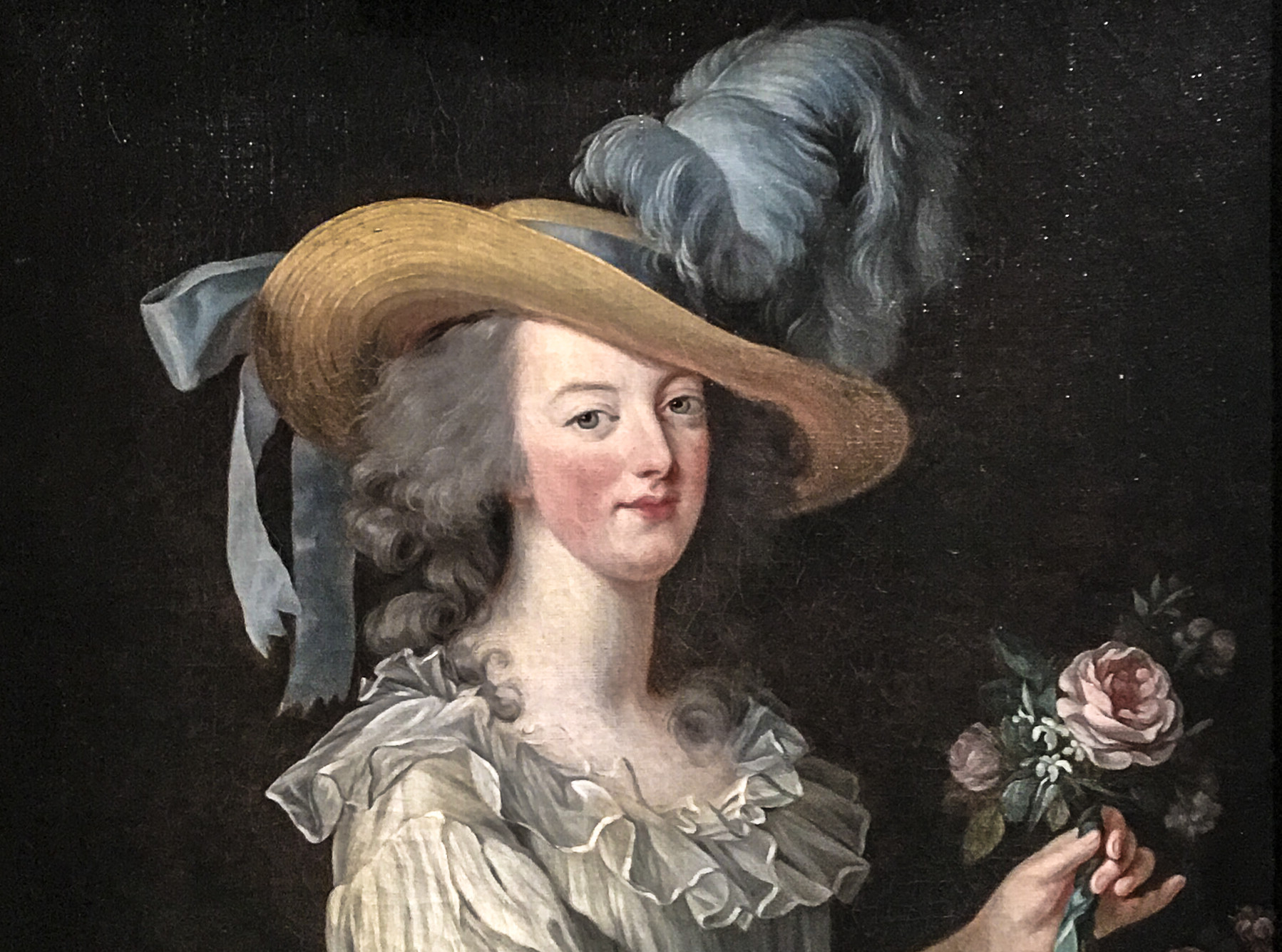 Social Proof Theory: Science
“A person who does not know what the proper behavior for a certain situation is, will look to other people to imitate what they are doing and to provide guidance for his actions.”– Robert Cialdini
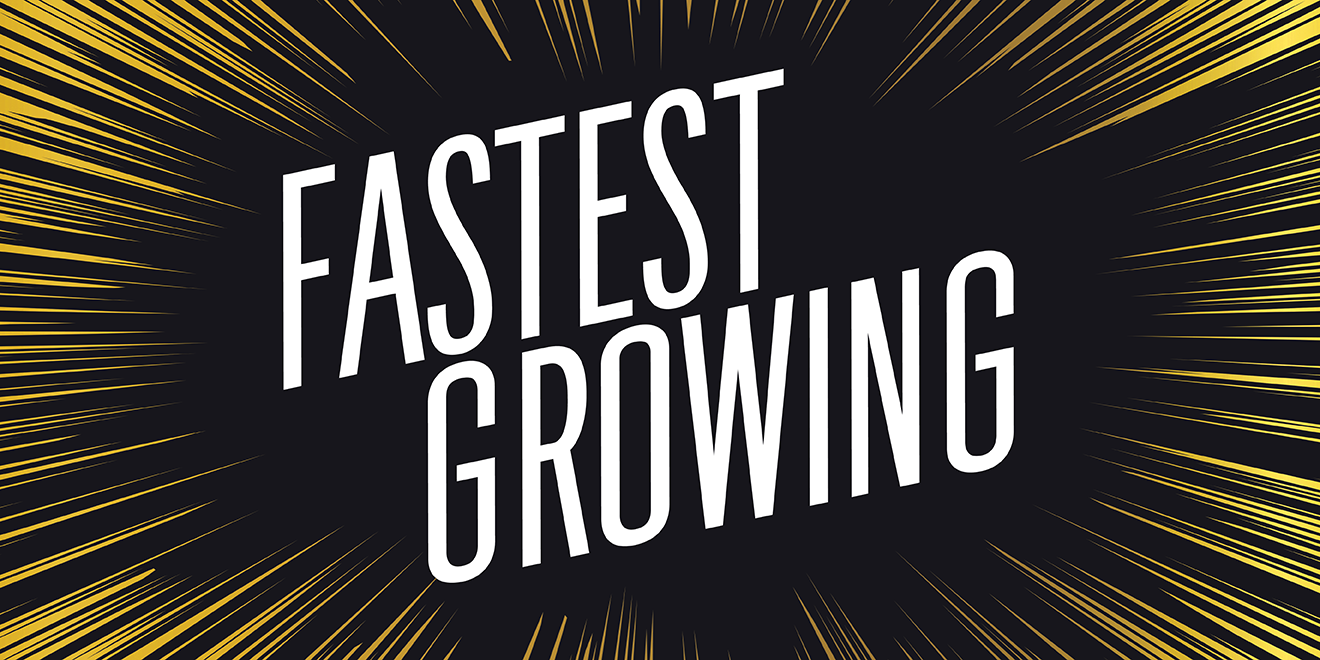 Examples:
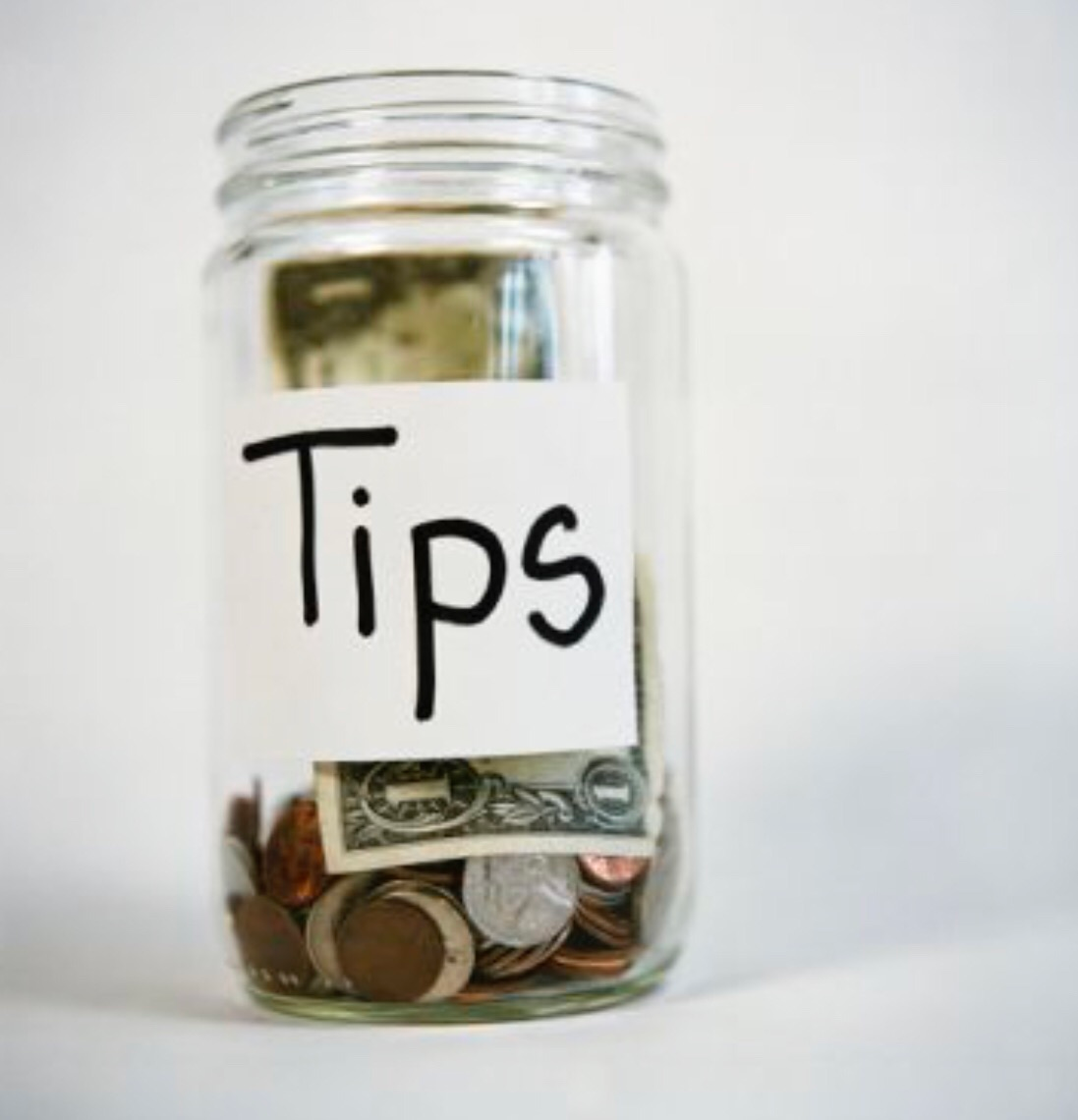 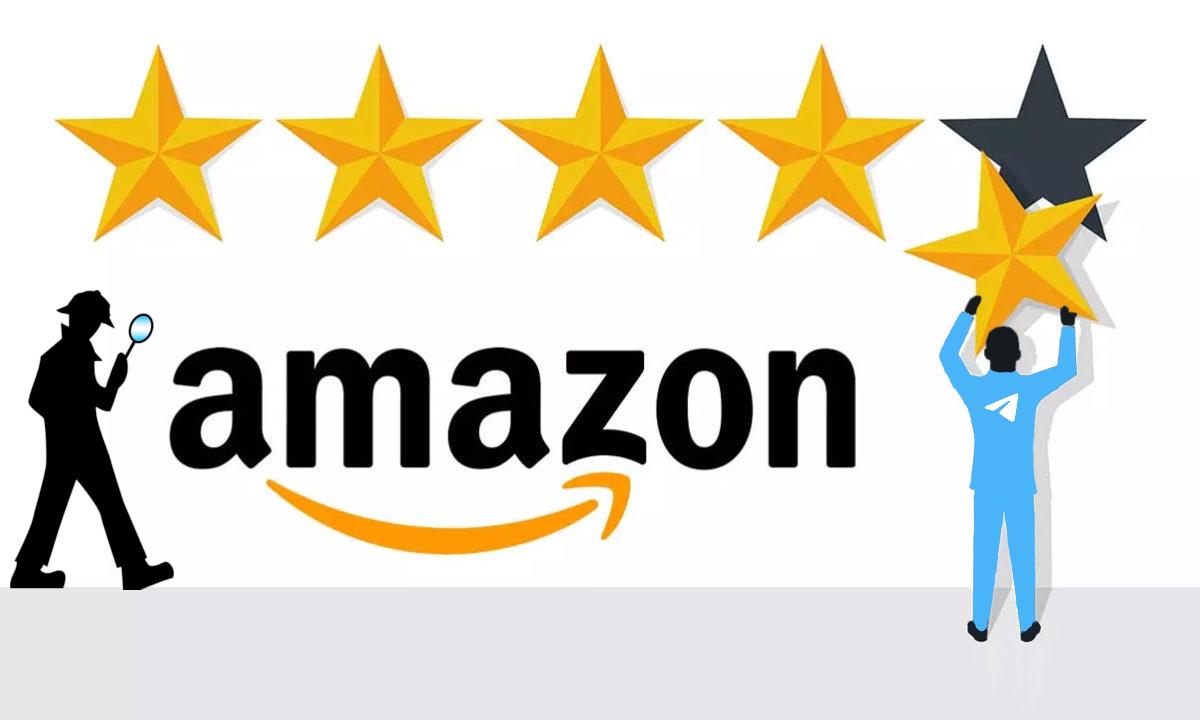 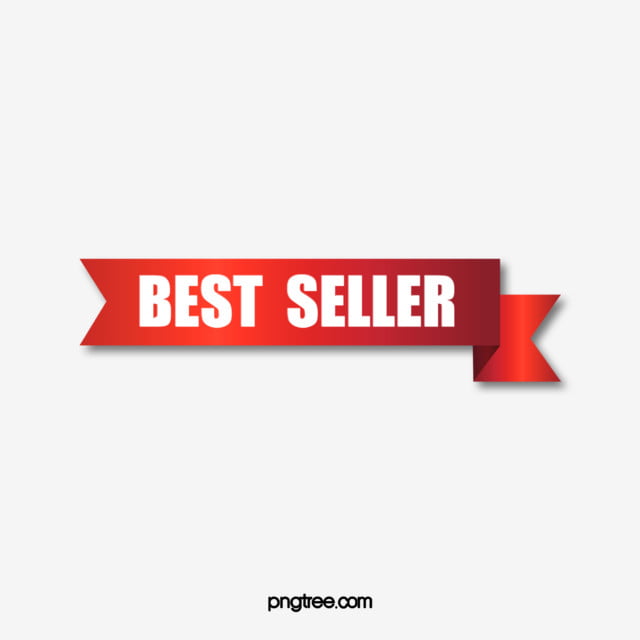 Social Proof Theory: Art & Fundraising
Dinner Committee With Major Names 
50 Donors Ready to go on Crowd Funding Campaign 
Social Influencers Who Give Publicly/Talk About Cause
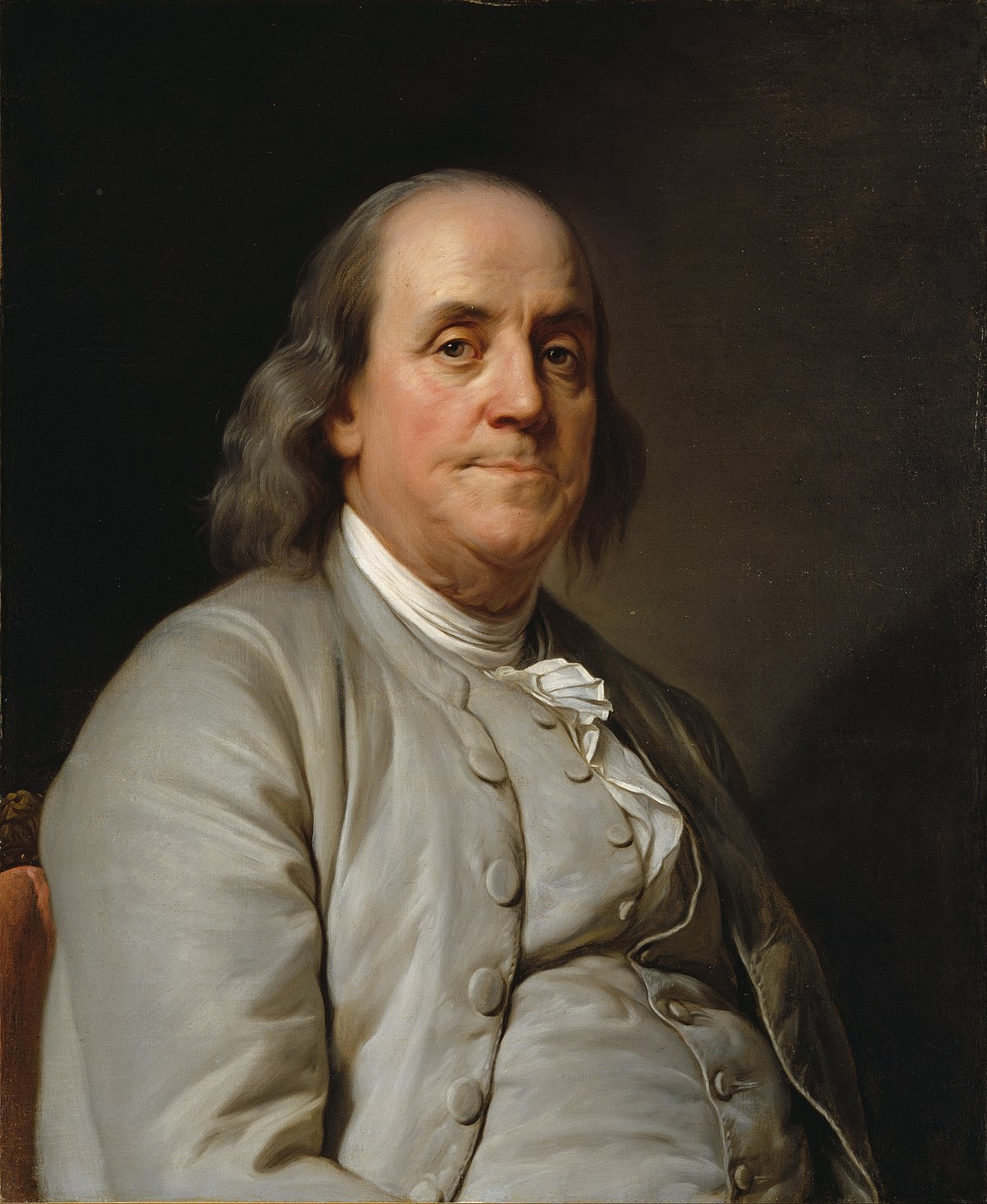 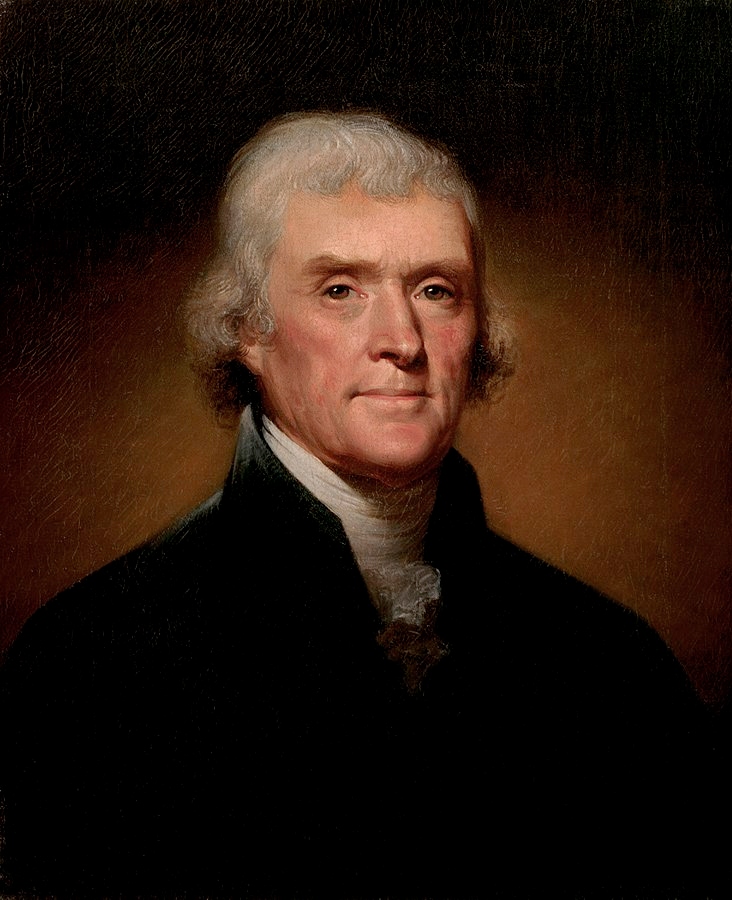 The “LIKING” Principle: Science
“Most people would prefer to say yes to the requests of somebody we know or like.”– Robert Cialdini
Example:
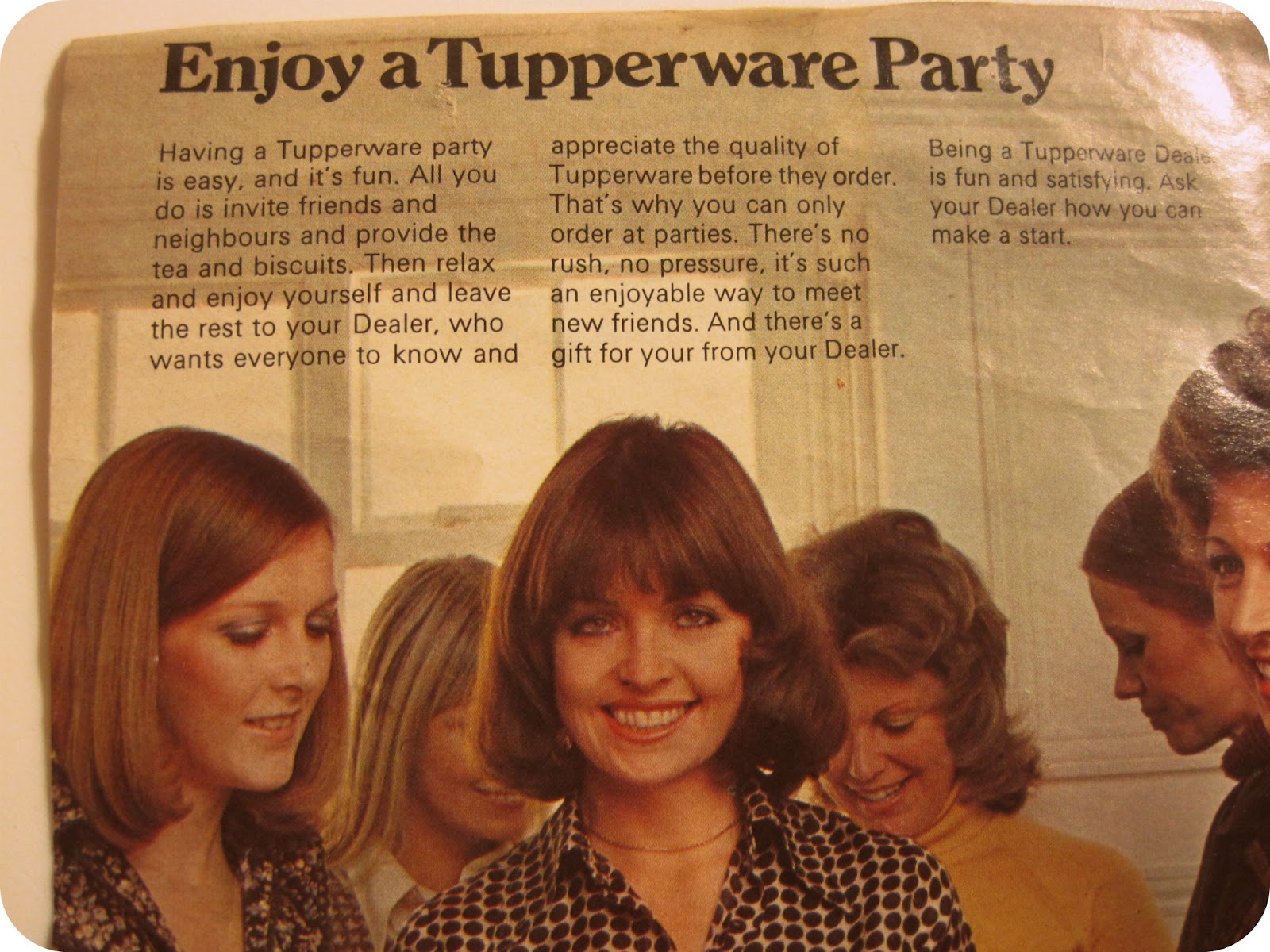 The “LIKING PRINCIPLE”: Art & Fundraising
Parlor Meetings – Friends don’t want to turn away friends
Having Lay Leaders Call for Dinner – Friends don’t want to turn away friends 
BUT… Have to be similar to you… Jeffersons selling Jeffersons
Reciprocity: The Science
“We should try to repay in kind, what another person has provided us.” – Robert Cialdini
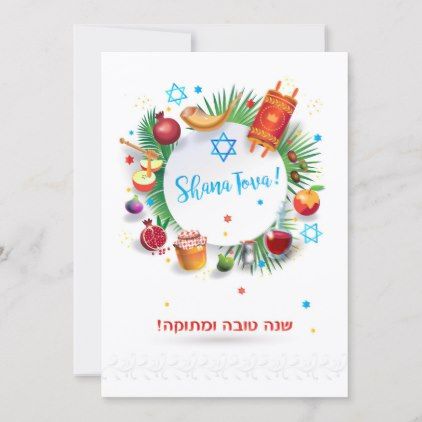 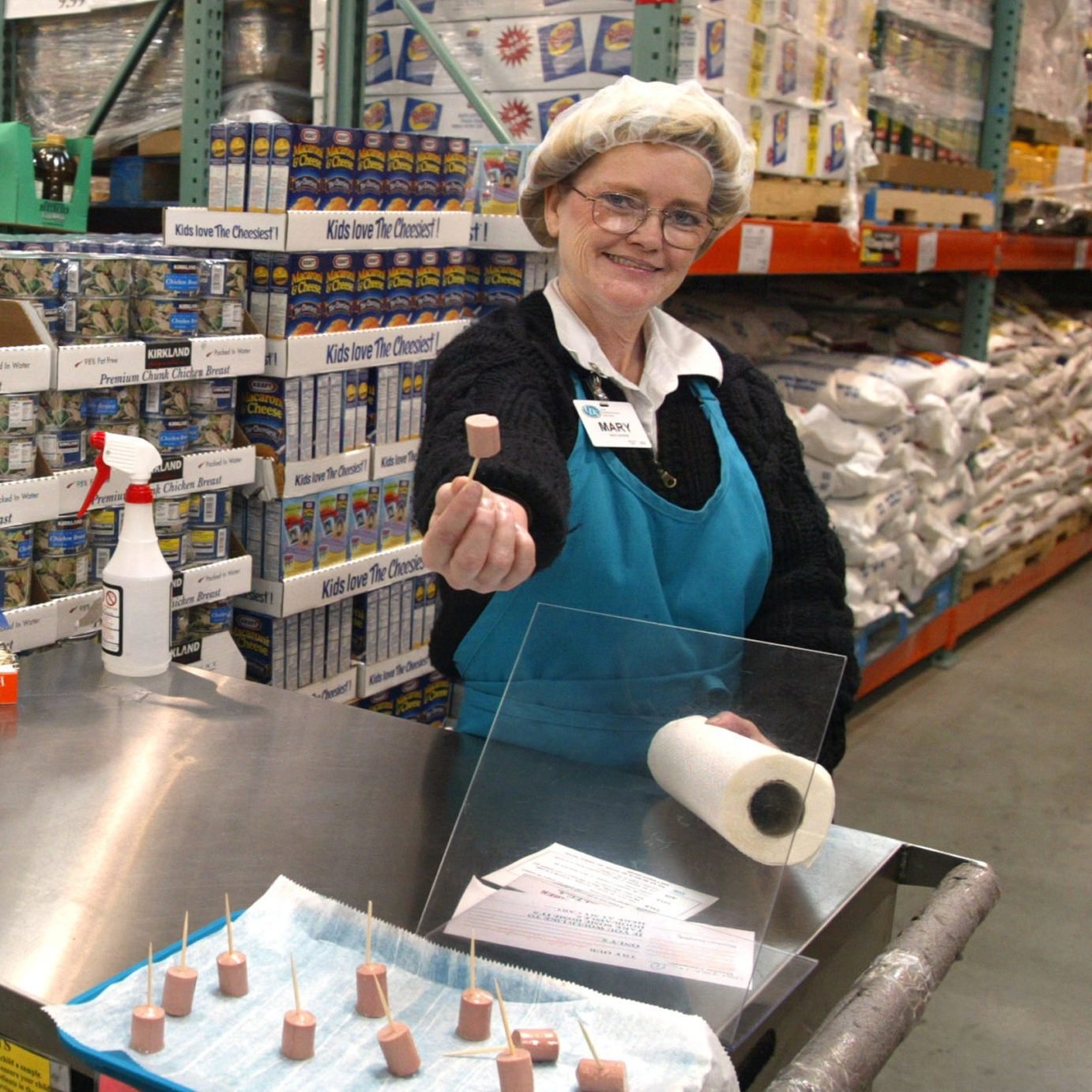 Reciprocity: Art & Fundraising
Gifts to donors 
“Shut up and go away” Money 
One Trick: Reciprocal Concession
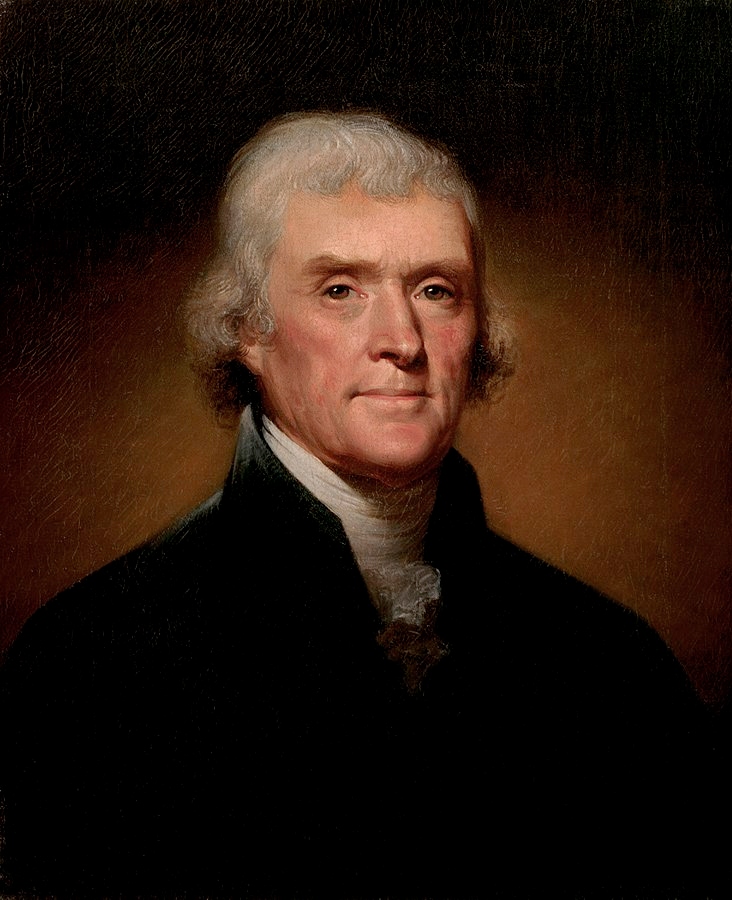 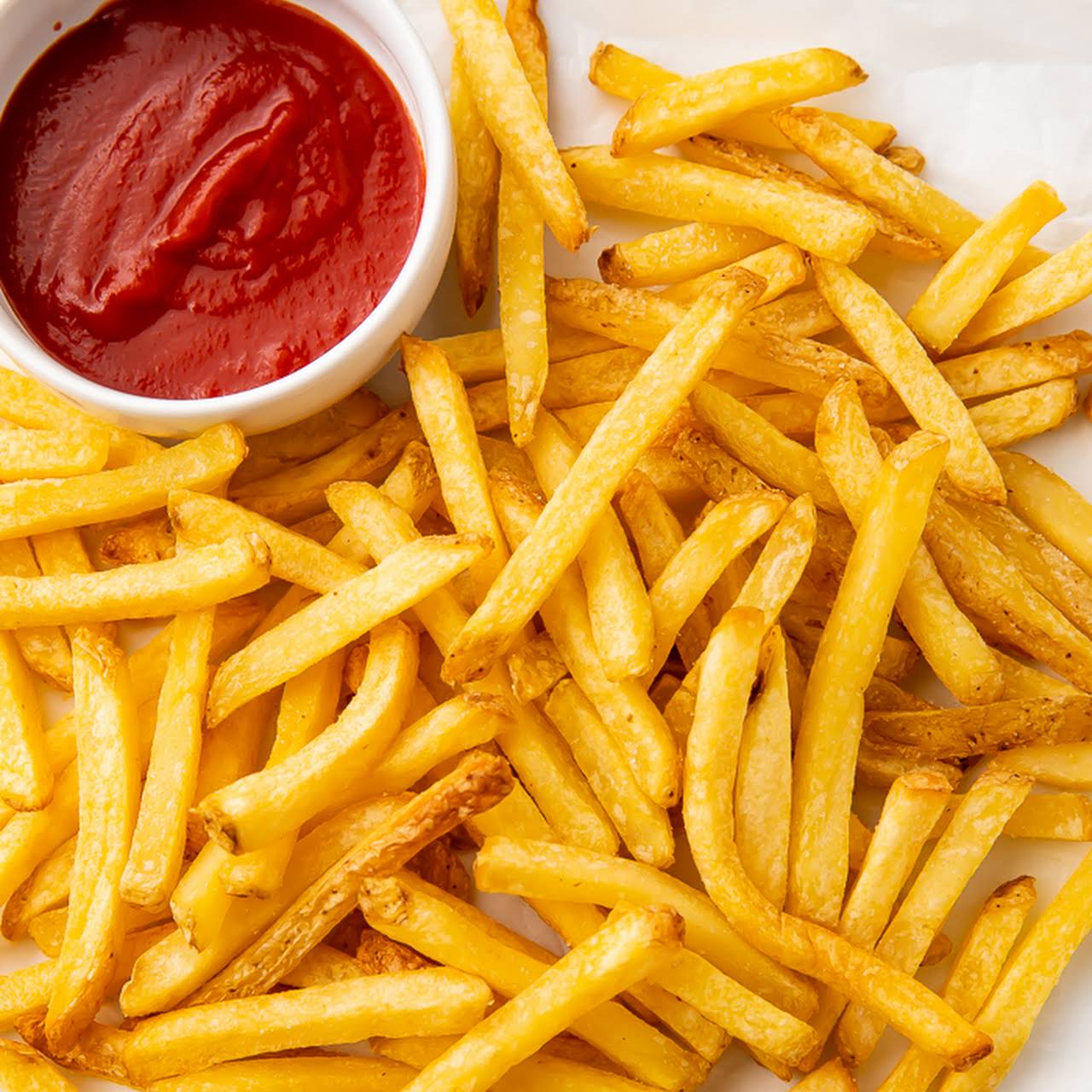 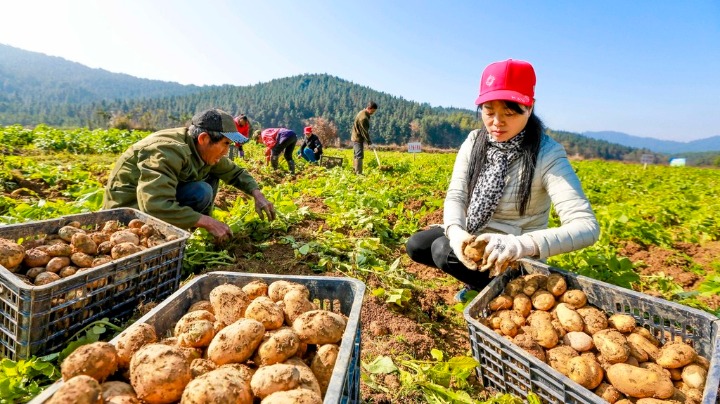 Scarcity Principle: The Science
“Opportunities seem more valuable to us when their availability is limited.”– Robert Cialdini
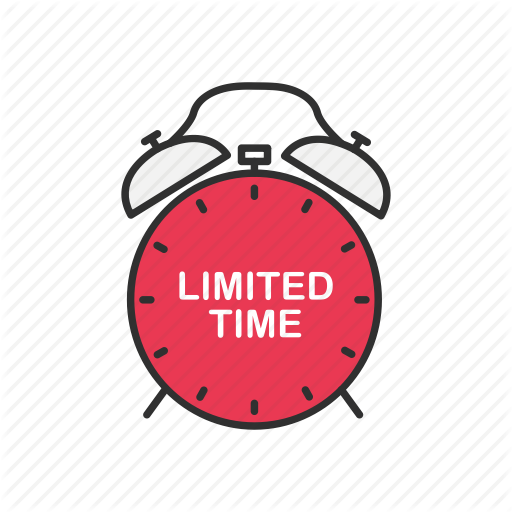 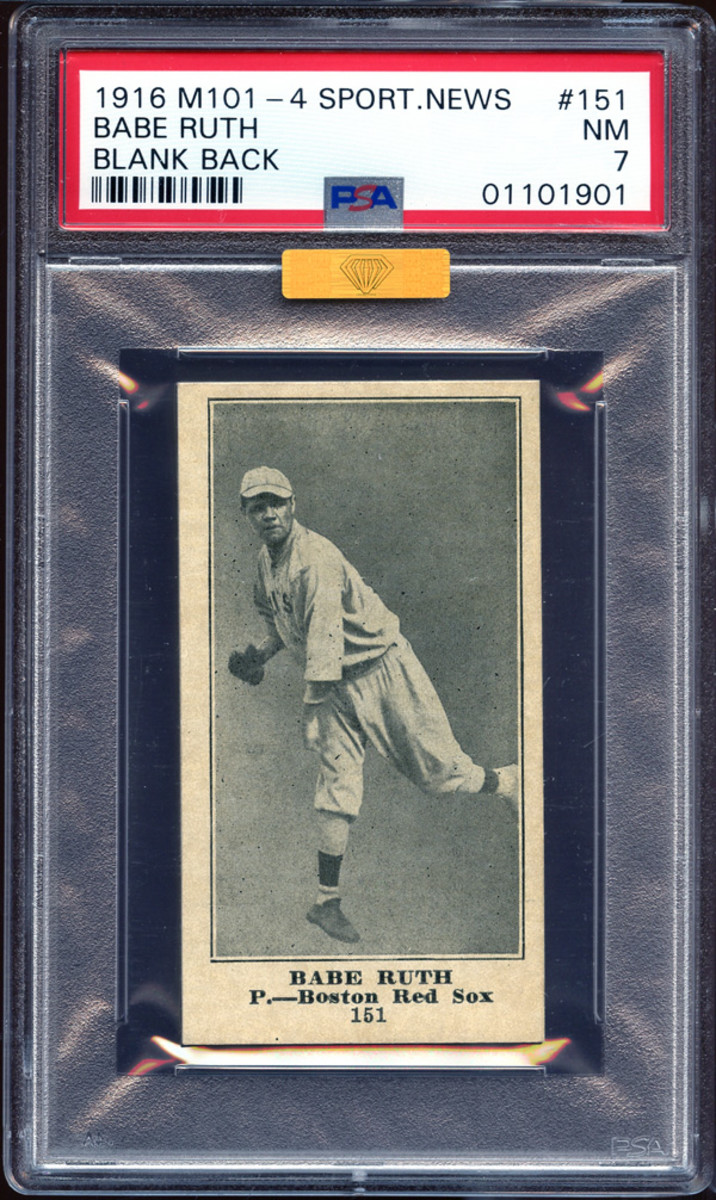 Scarcity Principle:    The Art & Fundraising
“Sold Out” Dinners 
Exclusive Events for Higher Donors
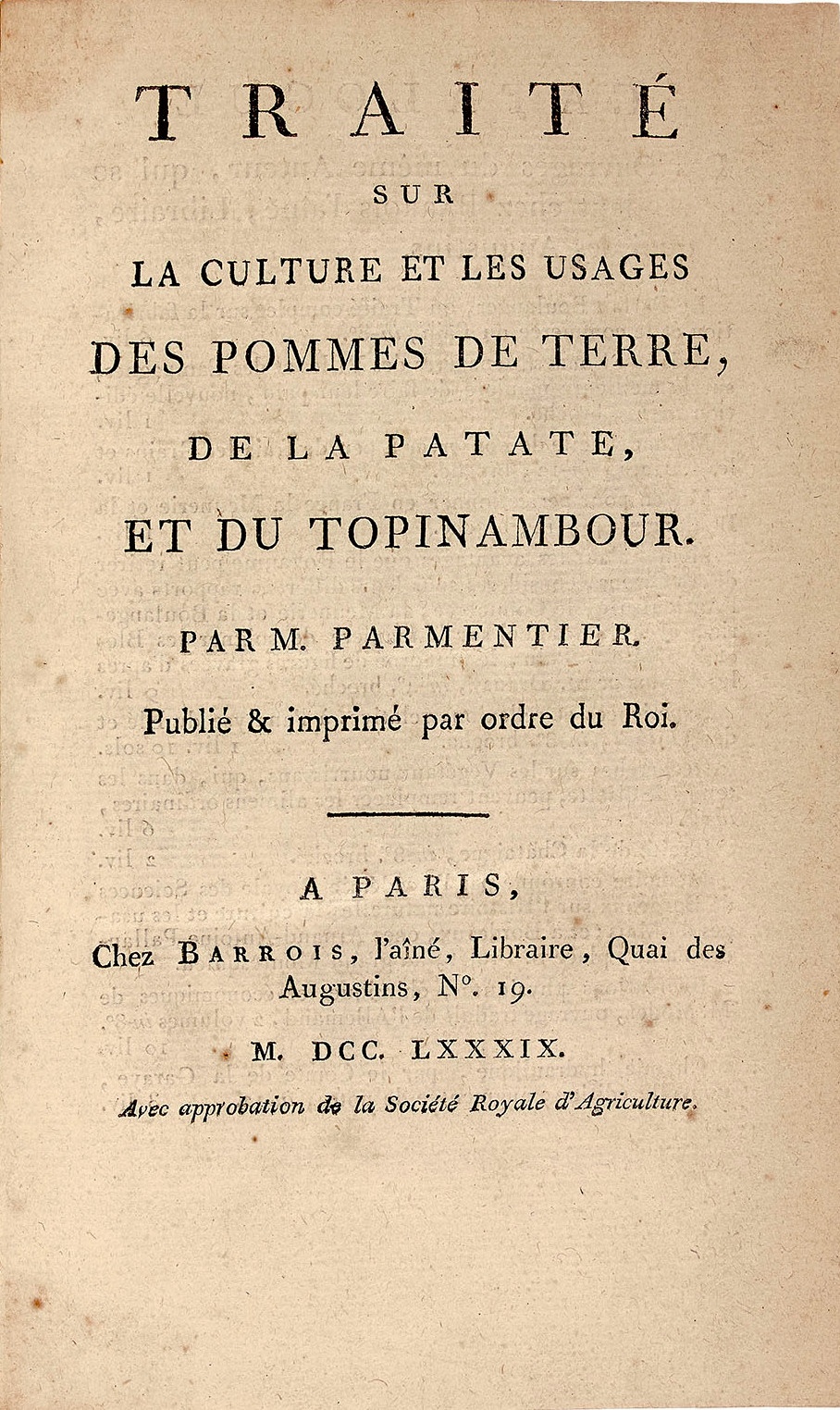 Translation: BY ORDER OF THE KING: 
 
Treatise on the Culture and Use of the Potato, Sweet Potato, and Jerusalem Artichoke
Power of Authority: The Science
“We are more likely to listen to an authority figure.”
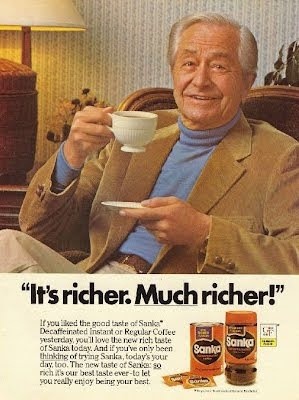 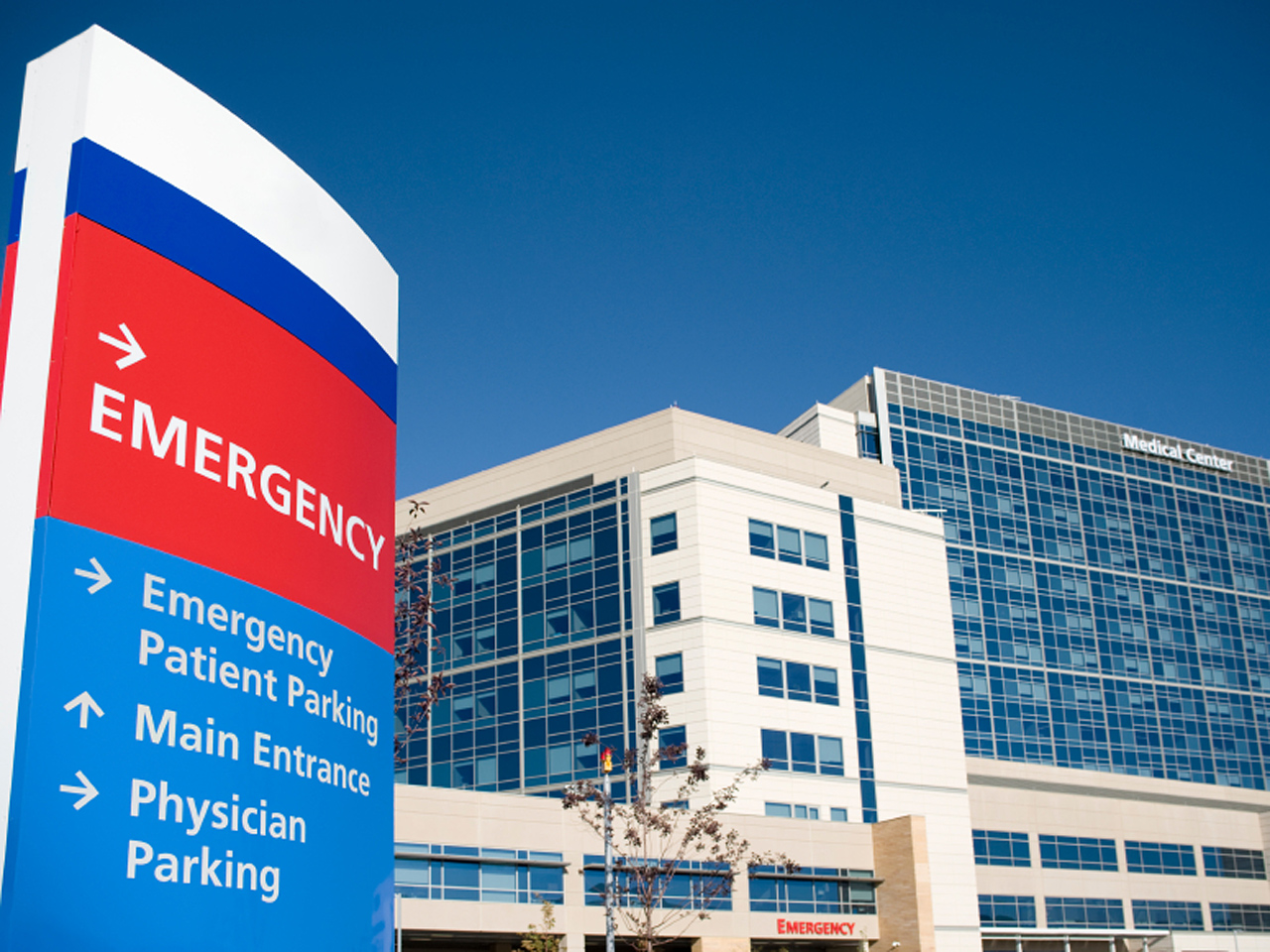 Power of Authority: The Art & Fundraising
Rabbis
Heads of Schools
Communal Leaders
YOU – How you talk/look
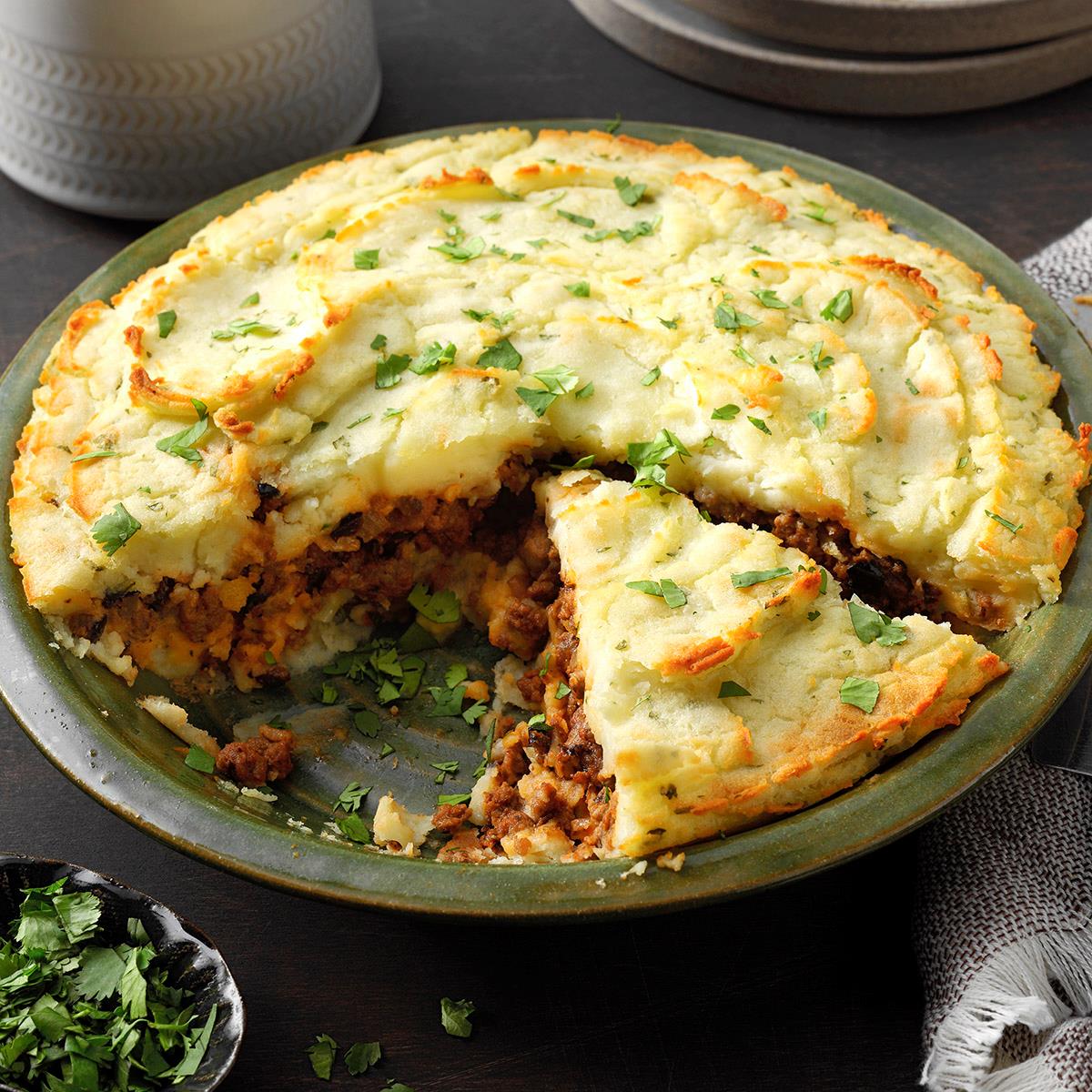 Lesson of Robert Broel
Cheap, Delicious and Feed The Masses:
“If you have never eaten frog meat you have a real treat coming to you because it is somewhat like the breast of chicken, only many folks think it is much more tasty and digestible.” – Tampa Daily Times
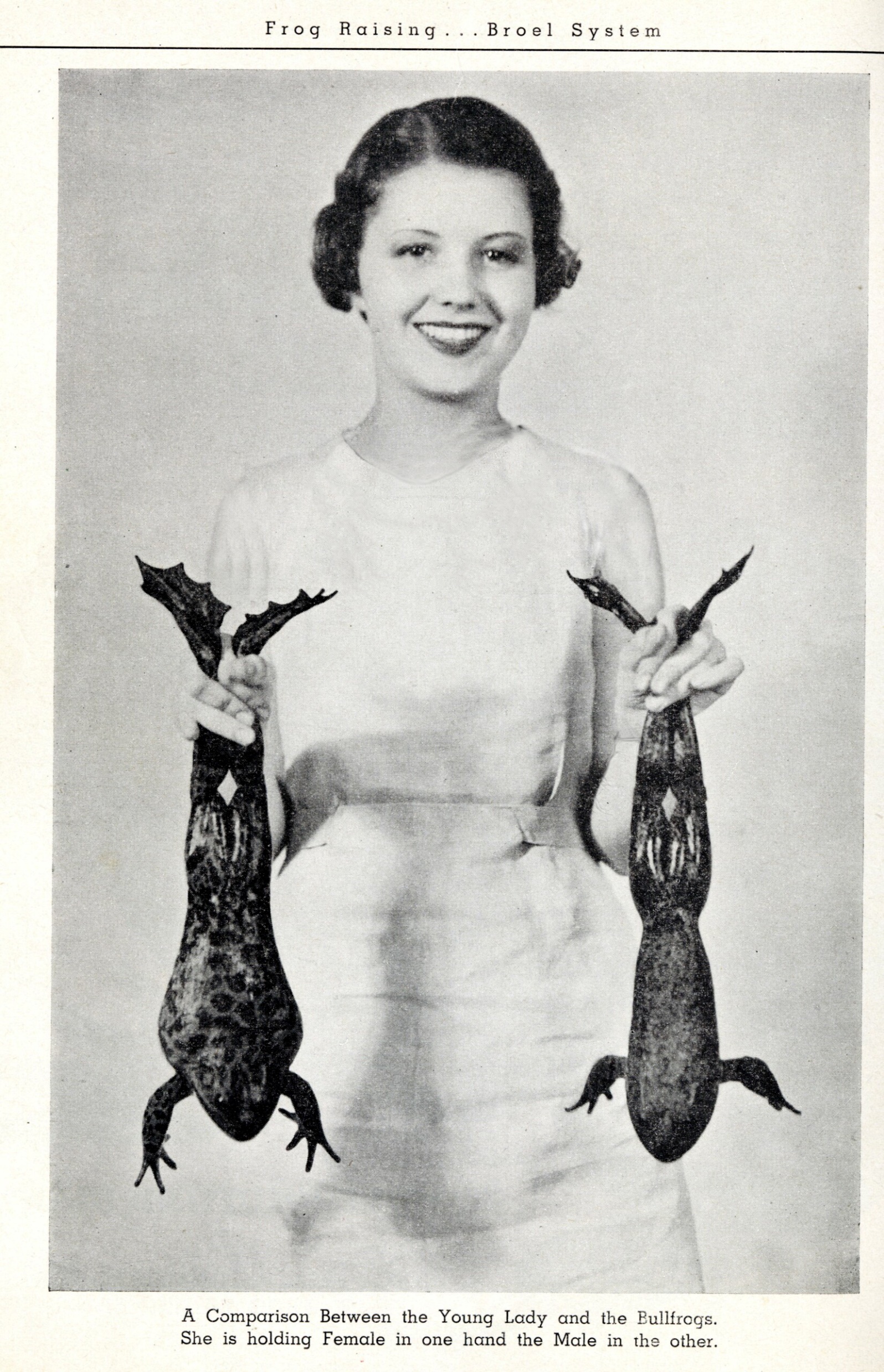 Broel Did It All Wrong
Didn’t test or believe in own product. You can’t raise frogs! 
No Authority Principal, No Liking – People didn’t want Baked Apples with Bullfrog meat and American Giant Bullfrog Cocktails.

No Frog Tupperware Parties, No Social Proof. No scarcity because no frogs!
The Choice is Yours:
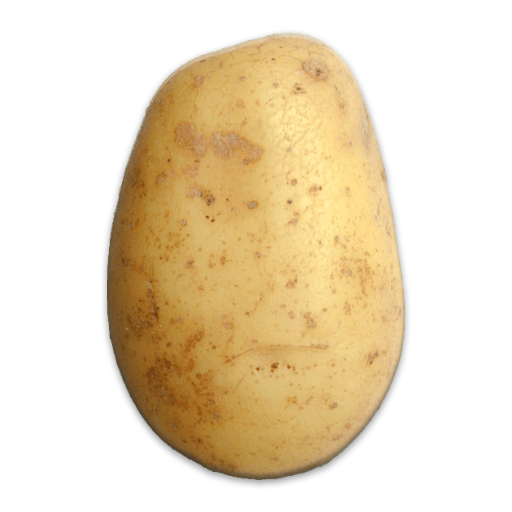 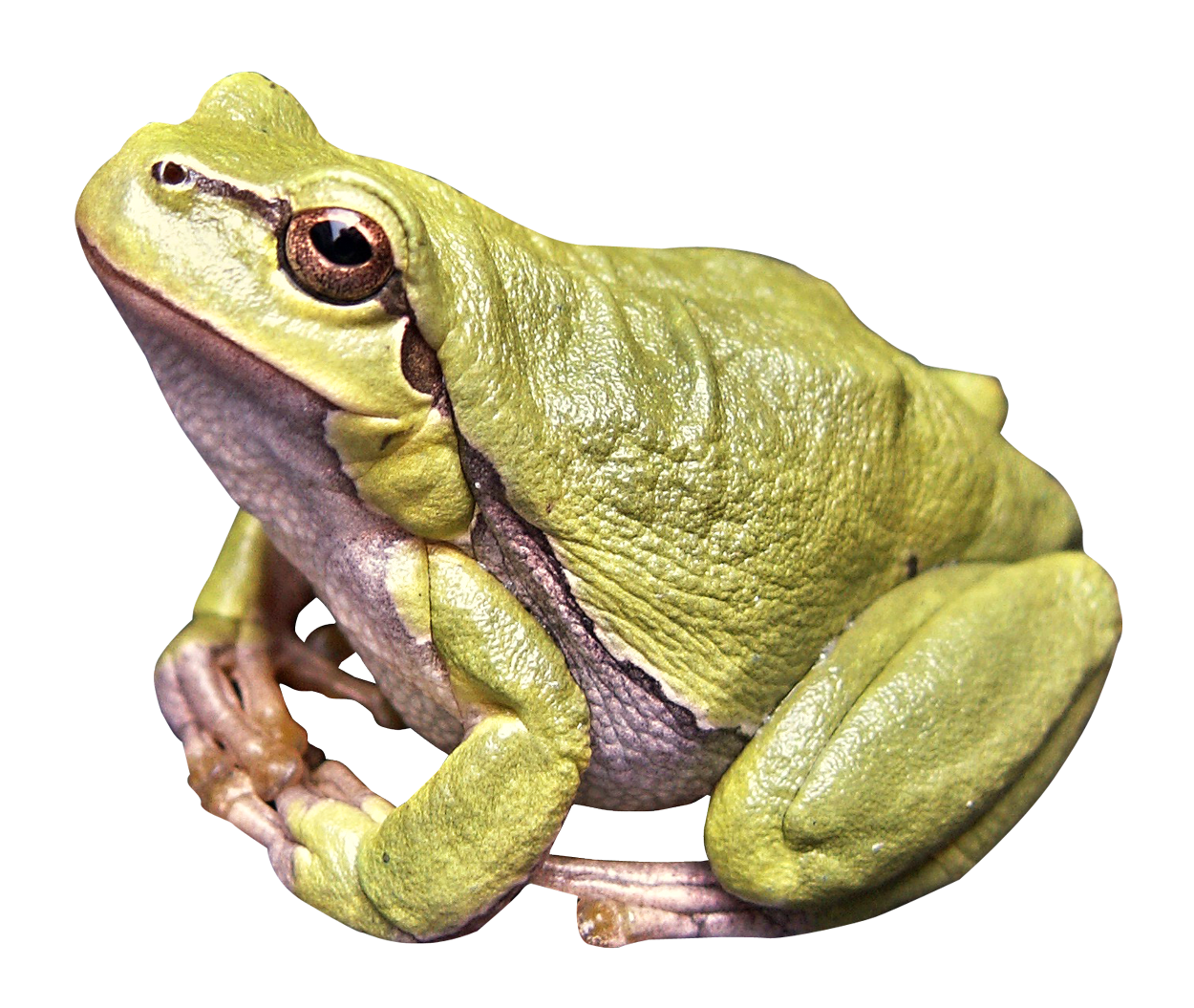